İŞLEV ÇİZGESİ (FONKSİYON DİYAGRAMI)• İşlev Çizgesi hazırlanması için öncelikle çalışma alanı için ön görülen veya           istenen işlevlerin belirlenmesi (gereksinim listesi) gerekir.• Bu işlevlerin konumları ve birbirleriyle olacak ilişkileri irdelenir• İrdeleme sonucu verilen kararlara göre işlevler basit gösterimlerle pafta üzerinde konumlandırılır.• İşlev çizgesi geliştirilerek alana ilişkin leke planı (konsept diyagram) hazırlanmasına başlanır.
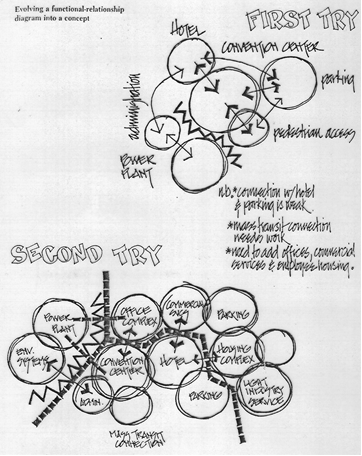 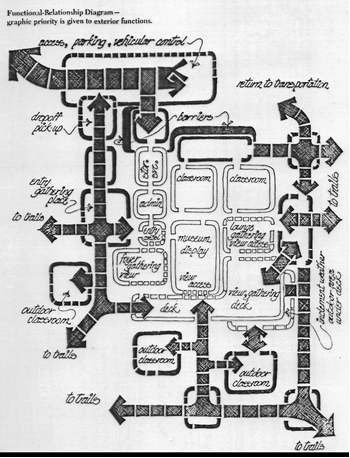 ÖRNEKLER
ALAN KULLANIM TASLAK ÇİZGESİ/LEKE PLAN (KONSEPT DİYAGRAM)• Çalışma alanı için ön görülen veya istenen işlevlerin ölçekli pafta üzerinde yaklaşık yerleşimleri yapılır.• Bunların konumları ve birbirleriyle ilişkileri irdelenir ve çözüm önerileri sunulur.• Kullanımlara ilişkin ulaşım-dolaşım çözümleri ve kaba ölçüleri standartlar incelenerek belirlenir.• Leke planı geliştirilerek alana ilişkin öneri plan aşaması altlığı hazırlanır.
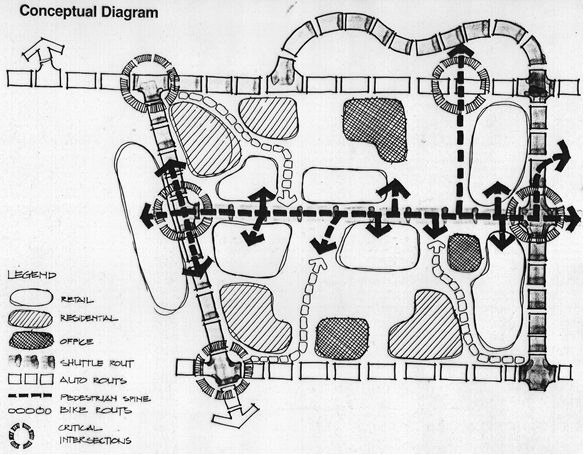 ÖRNEKLER
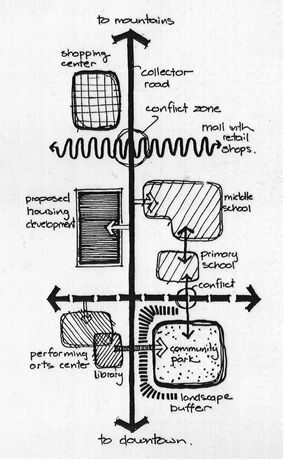